WiSE 2023
Welcome to Online
math & life: “how close are we to math?”
Session 2: Data Analysis
WHAT IS DATA ANALYSIS
Data analysis is the practice of working with data to glean useful information, which can then be used to make informed decisions.

we gather data or information through surveying, interviewing and research. We then use different data displays, graphs or charts for different types of information.
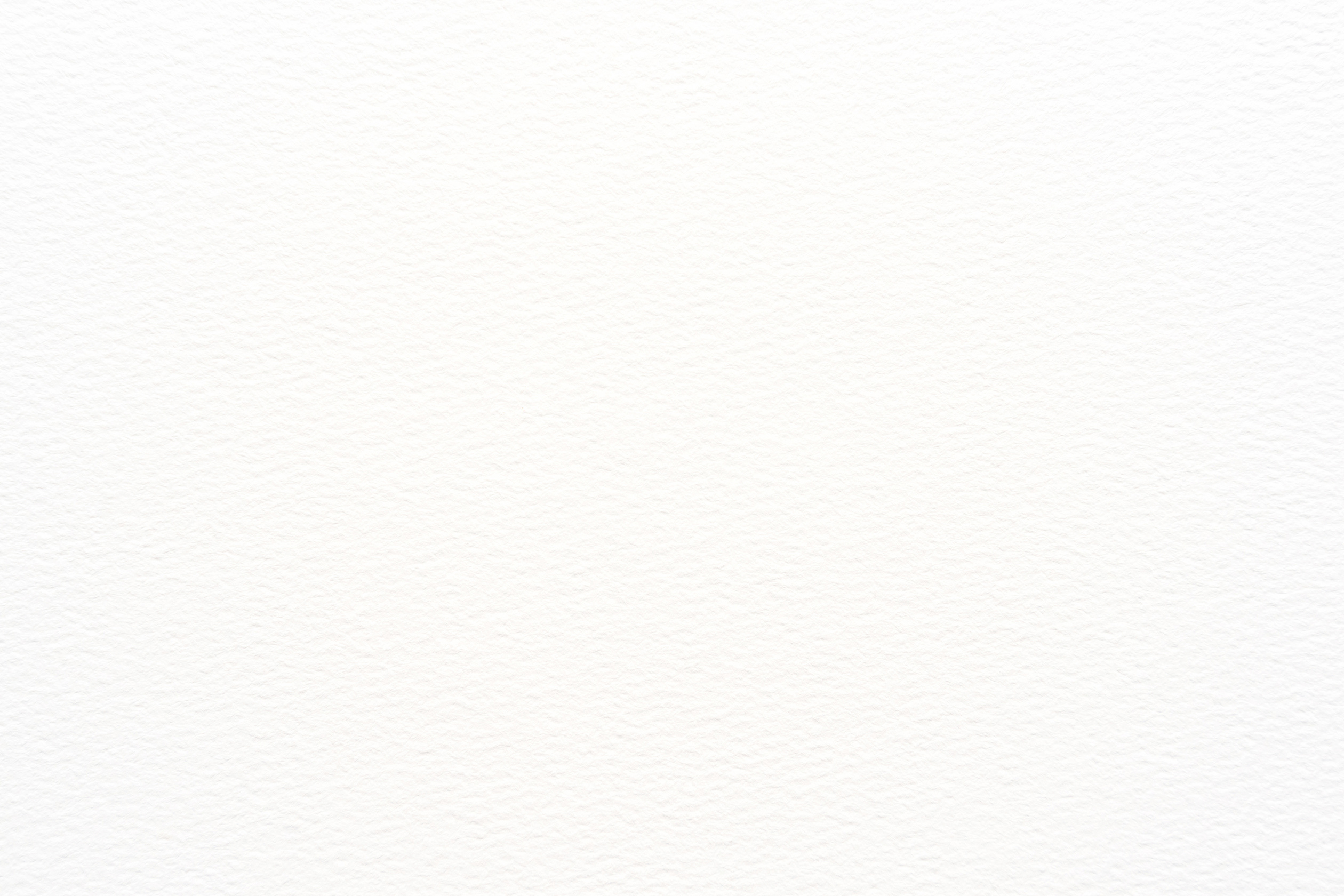 Descriptive Analysis
Descriptive analysis tells us what happened. This type of analysis helps describe or summarize quantitative data by presenting statistics. 
example：distribution of sales across a group of employees and the average sales per employee.
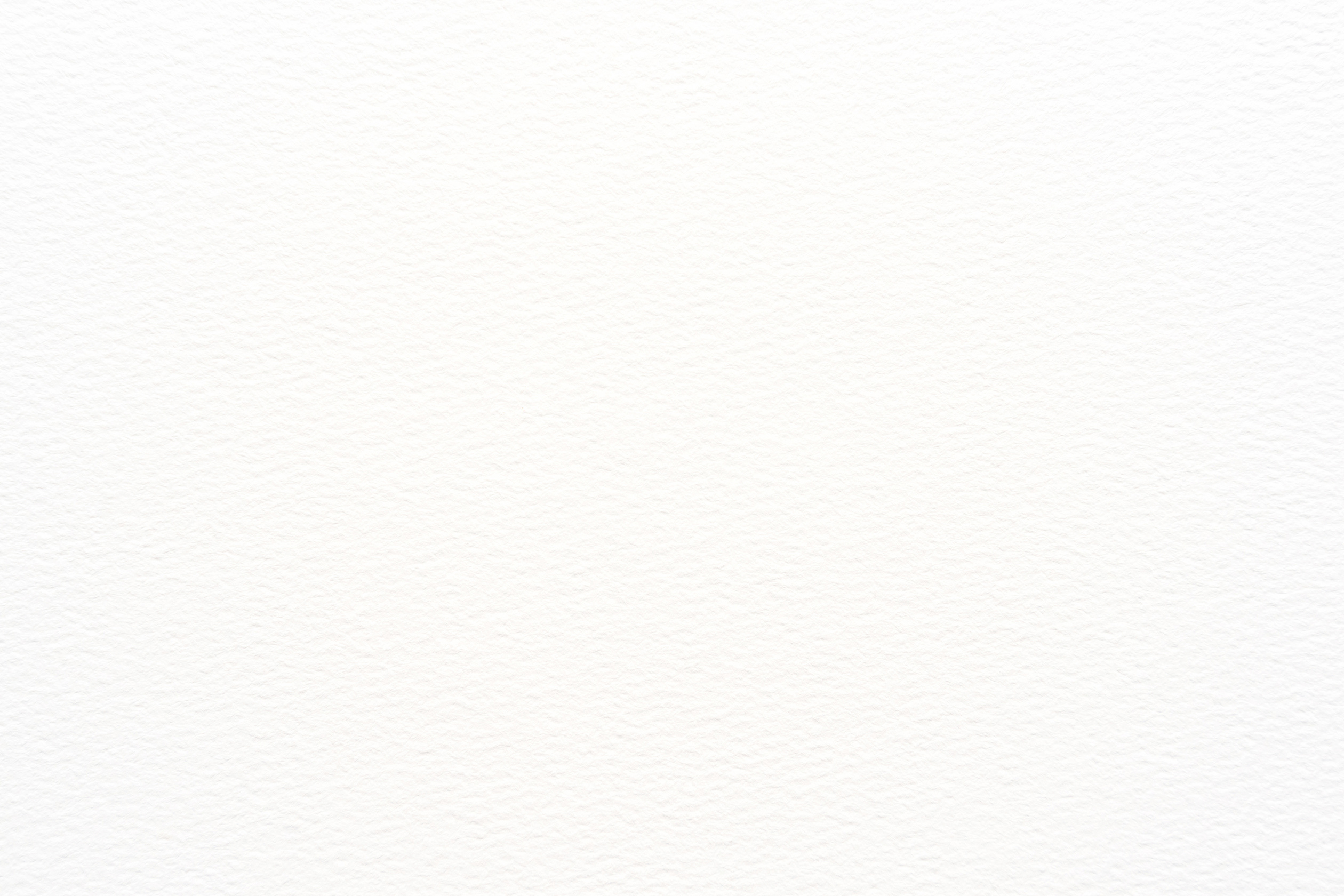 Diagnostic Analysis
If the descriptive analysis determines the “what,” diagnostic analysis determines the “why.” 
example： an unusual influx of patients in a hospital, many of these patients shared symptoms of a particular virus. Diagnostic analysis can help you determine that an infectious agent led to the influx of patients.
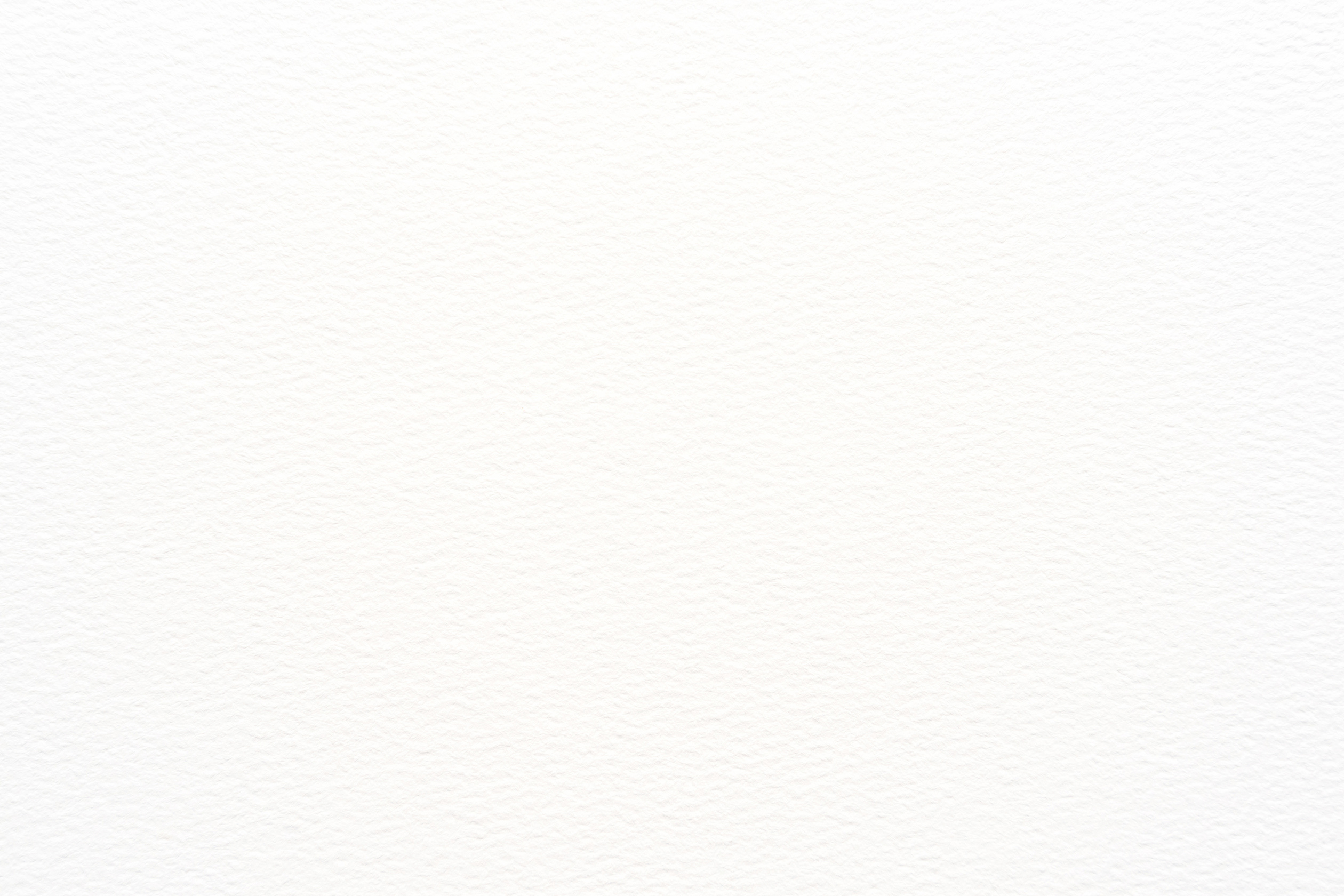 Predictive Analysis
Predictive analytics uses data to form projections about the future. 
example： a given product has had its best sales during the months of September and October each year, leading you to predict a similar high point during the upcoming year.
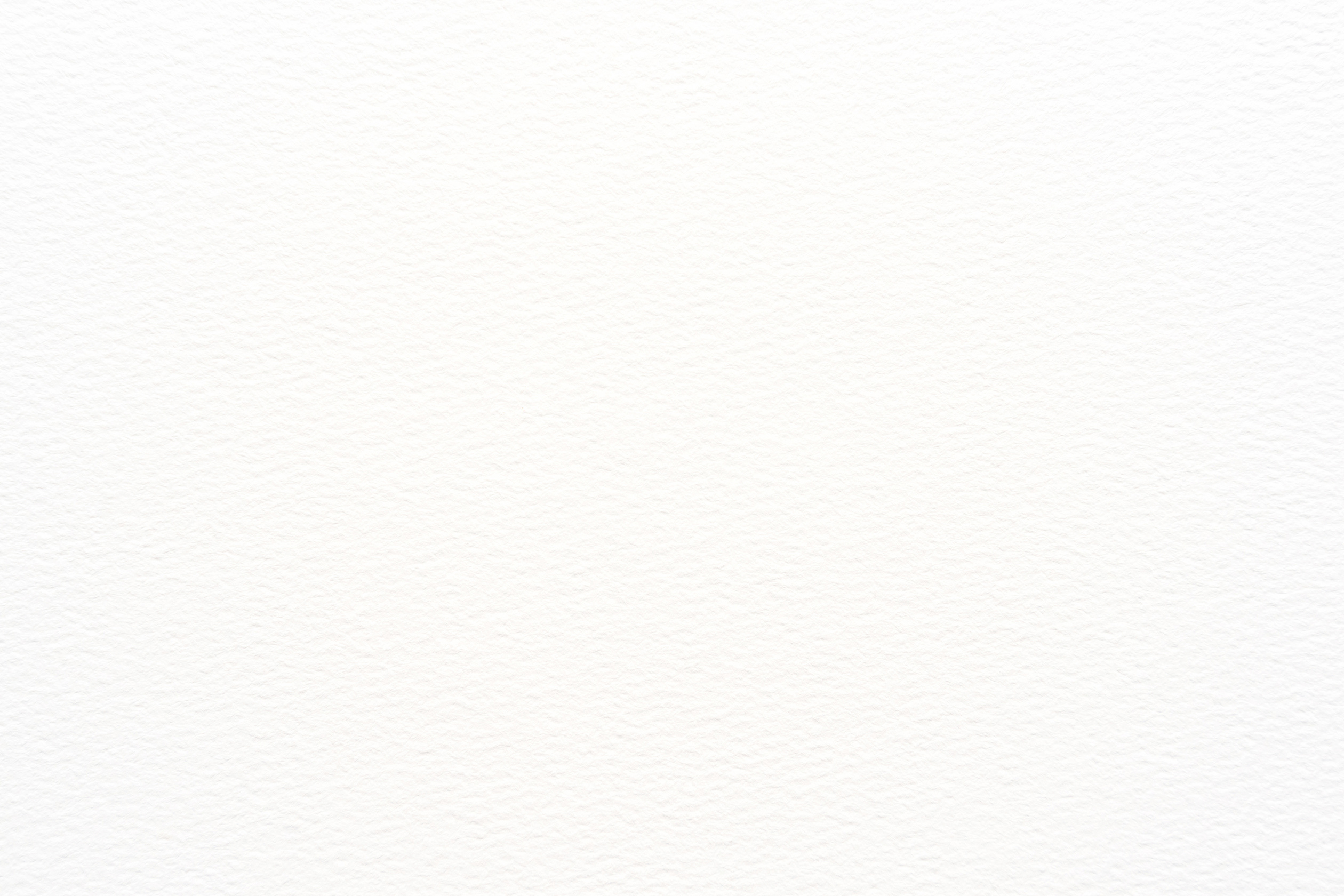 Prescriptive Analysis
Prescriptive analysis takes all the insights gathered from the first three types of analysis and uses them to form recommendations for how you should act. 
Using our previous example, this type of analysis might suggest a market plan to build on the success of the high sales months and harness new growth opportunities in the slower months.
How do we usually visualize our data?
#1
Line graphs simply use a line to connect the data points that you plot
useful for showing trends and for identifying whether two variables relate to (or "correlate with") one another.
trend data: how sales figures vary from month to month, and how engine performance changes as the engine temperature rises.
correlation data: "On average, how much sleep do people get, based on their age?" or "Does the distance a child lives from school affect how frequently they are late?"
Line graphs
Bar Graph
#2
Another type of graph that shows relationships between different data sets is the bar graph.
the height of the bar=the measured value: the higher or longer the bar, the greater the value.
 An Example: ABC Enterprises sells three different models of its main product: the Alpha, the Platinum, and the Deluxe. By plotting the sales of each model over a three-year period, you can see trends that might be masked by a simple analysis of the figures themselves.
In this figure, it's clear that although the Deluxe is the highest-selling, its sales have dropped off over the three-year period, while sales of the other two have continued to grow.
#3
A pie chart compares parts to a whole. As such, it shows a percentage distribution. 
The pie=the total data set
each segment = a particular category 
To use a pie chart, the data you are measuring must depict a ratio or percentage relationship. Each segment must be calculated using the same unit of measurement
Pie Charts
Do you know the names of the following basic data display types?
What is this graph called?
a. pie chart
b. dot plot
c. histogram
d. column chart
What is this graph called?
a. box & whisker plot
b. donut graph
c. pie chart
d. pictogram
a. pictogram
b. dot plot
c. pie chart
d. line graph
What is this graph called?
What is this graph called?
a. pictogram
b. dot plot
c. pie chart
d. histogram
What is this graph called?
a. rectangle graph
b. bar chart
c. pie chart
d. box & whisker plot
What is this graph called?
a. bar chart
b. histogram
c. pie chart
d. dot plot
WELL DONE!
What are the steps of data analysis?
Step #1
Identify the question you’d like to answer. What problem are you trying to solve? What do you need to measure, and how will you measure it?
Step #2
Collect the raw data sets you’ll need to help you answer the identified question. 
Data collection might come from internal sources, like interviews and questionnaires, or from secondary sources, like government records or existed datasets
Step #3
Clean the data to prepare it for analysis. This often involves purging duplicate and anomalous data, reconciling inconsistencies, standardizing data structure and format, and dealing with white spaces and other syntax errors.
Step #4
Analyze the data. By manipulating the data using various data analysis techniques and tools, you can begin to find trends, correlations, outliers, and variations that tell a story. 
During this stage, you might use data mining to discover patterns within databases or data visualization software(excel)  to help transform data into an easy-to-understand graphical format(as the ones we have mentioned).
Step #5
Interpret the results of your analysis to see how well the data answered your original question. What recommendations can you make based on the data? What are the limitations to your conclusions?